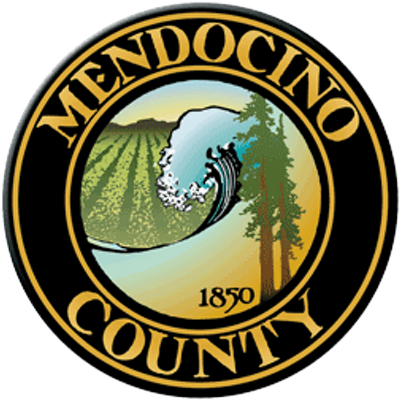 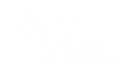 Mendocino County
End User Training
Class #6 Supervisor Functions
Agenda
Supervisor Workflow Actions
Audit Log History
Finding and Assigning Work
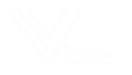 Training Environment – Login Information
Back Office / AA URL: https://.....accela.com

Username: First Name Initial, Last Name (example: Jane Doe - JDoe)
Password:
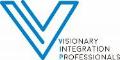